CHỦ ĐỀ 8
PHÉP NHÂN, PHÉP CHIA
BÀI 40
BẢNG NHÂN 5
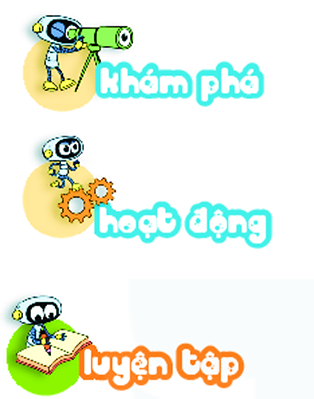 Năm được lấy một lần là năm, ta có năm nhân một bằng năm.
a)
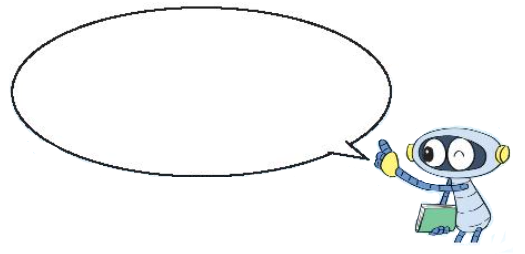 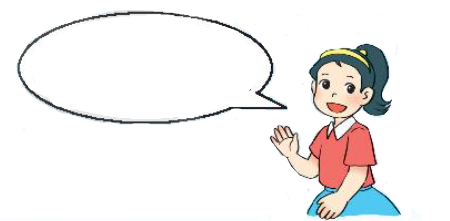 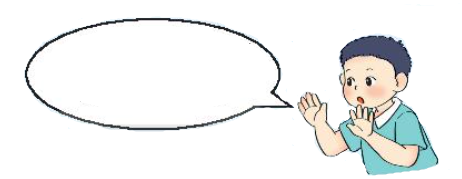 Năm nhân ba bằng mười lăm.
Năm nhân hai bằng mười.
5    +    5    =   10
5    +    5    +    5    =   15
Nhận xét:
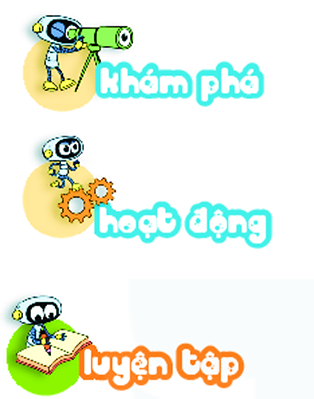 b) Hoàn thành bảng nhân 5
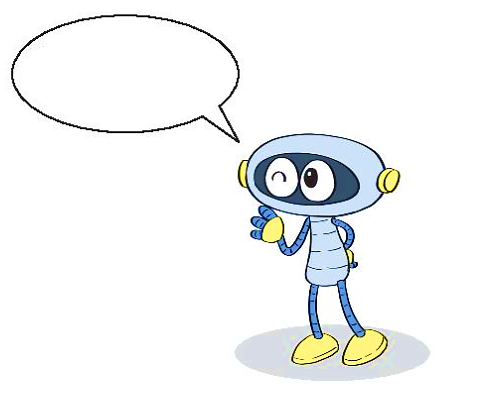 Năm nhân mười bằng năm mươi.
?
?
Nhận xét:
?
Thừa số thứ nhất đều là số 5.
Thừa số thứ hai là các số tự nhiên tăng dần từ 1 đến 10.
Tích là các số tăng dần hơn kém nhau 5 đơn vị từ 5 đến 50.
?
?
?
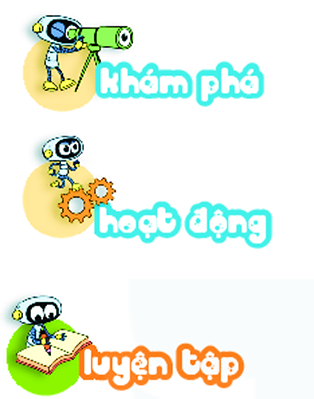 ?
Số
1
45
50
35
25
15
2
Tìm cánh hoa cho ong đậu.
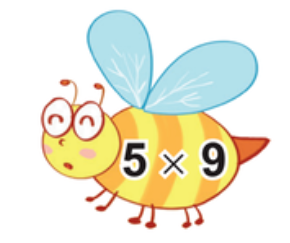 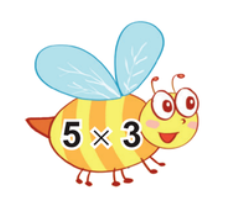 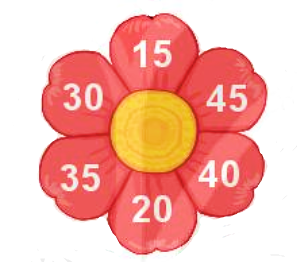 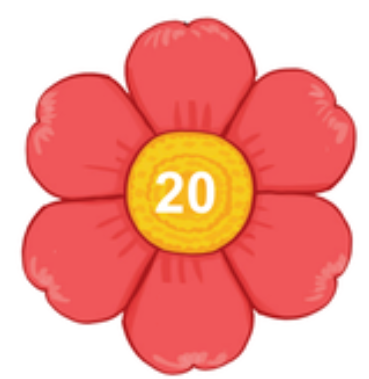 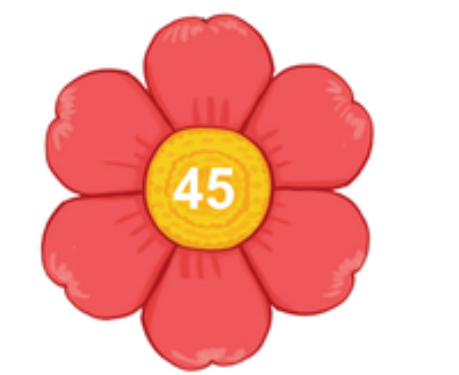 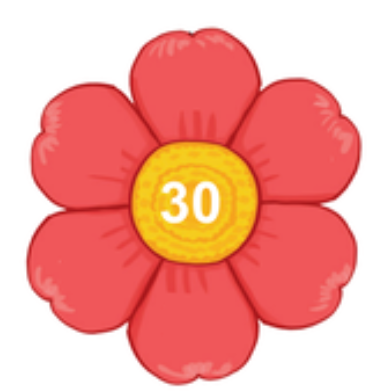 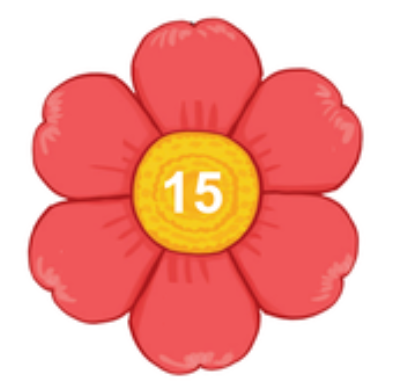 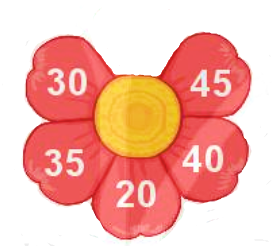 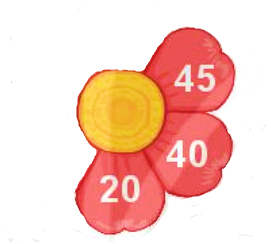 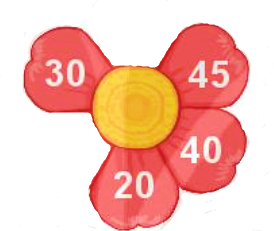 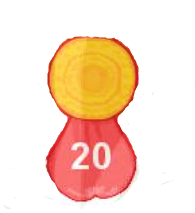 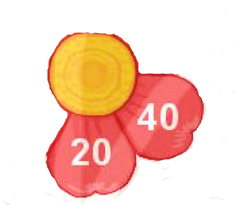 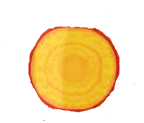 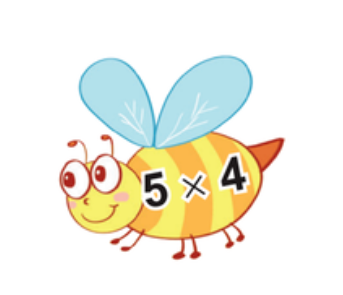 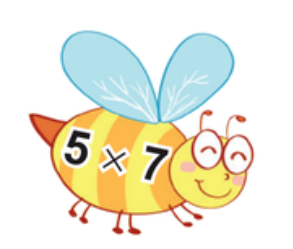 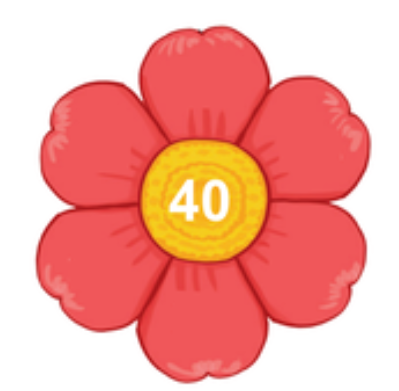 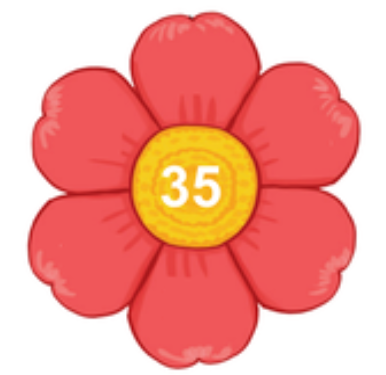 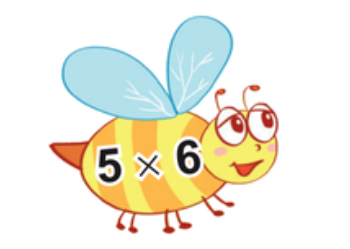 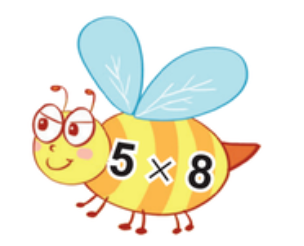